Ôn bài cũ
Tiếng vọng của núi
          Đang đi chơi trong núi, gấu con chợt nhìn thấy một hạt dẻ. Gấu con vui mừng reo lên: “A!”. Ngay lập tức, có tiếng “A!” vọng lại. Gấu con ngạc nhiên kêu to: “Bạn là ai?”. Lại có tiếng vọng ra từ vách núi: “Bạn là ai?”. Gấu con hét lên: “Sao không nói cho tôi biết?”. Núi cũng đáp lại như vậy. Gấu con bực tức: “Tôi ghét bạn”. Khắp nơi có tiếng vọng: “Tôi ghét bạn”.  Gấu con tủi thân, òa khóc.
	 Về nhà, gấu con kể cho mẹ nghe. Gấu mẹ cười bảo: “Con hãy quay lại và nói với núi: “ Tôi yêu bạn”. Gấu con làm theo lời mẹ. Quả nhiên, có tiếng vọng lại: “Tôi yêu bạn”. Gấu con bật cười vui vẻ.
1
2
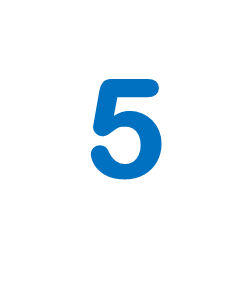 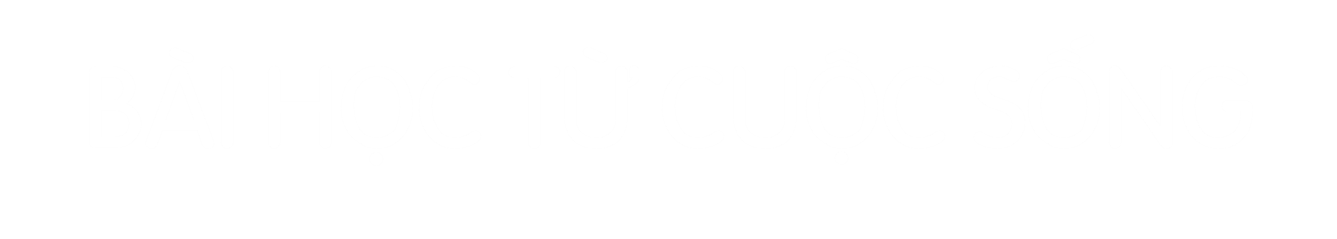 ÔN TẬP
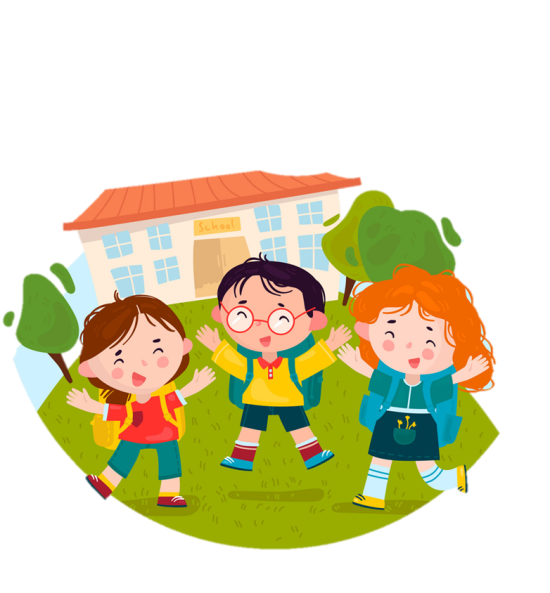 Bài
2
5
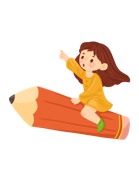 Tìm từ ngữ có tiếng chứa vần ươt, uôn, uông, oai
1
uông
oai
uôn
ươt
phiền toái
điện thoại
buôn bán
xanh mướt
lên xuống
mong muốn
buồng chuối
trượt cỏ
2
Dưới đây là những nhân vật trong các truyện em vừa học. Hãy chọn chi tiết phù hợp với từng nhân vật của truyện.
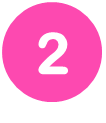 [Speaker Notes: HS đọc từng câu bên phải rồi chọn nhận vật phù hợp]
3
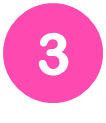 Trong những nhân vật sau, em thích và không thích nhân vật nào? Vì sao?
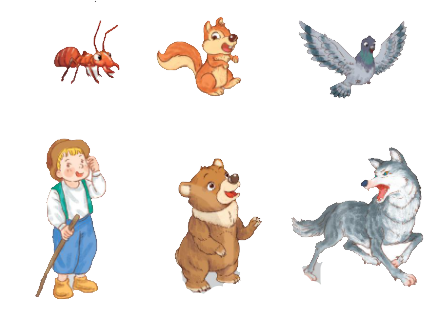 [Speaker Notes: Gv cần giáo dục cho HS thấy đc: làm việc tốt thì sẽ được mn yêu thích, làm việc xấu thì mn xa lánh]
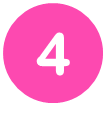 Viết 1 – 2 câu về một nhân vật ở mục 3.
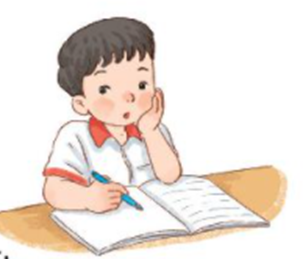 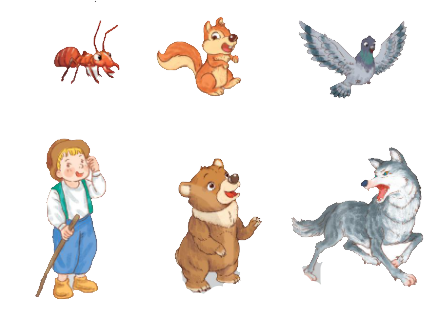 Mẫu: 	- Cậu bé chăn cừu là người hay nói dối.
	- Kiến và bồ câu là những người bạn tốt.
	- Soi lúc nào cũng buồn bực…
[Speaker Notes: GV cho HS thảo luận và trình bày trước, chiếu mẫu tham khảo sau.]
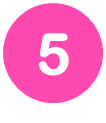 Đọc mở rộng
a. Tìm đọc một câu chuyện kể về một đức tính tốt.
b. Kể lại cho bạn nghe và nói suy nghĩ của em về câu chuyện đã đọc.
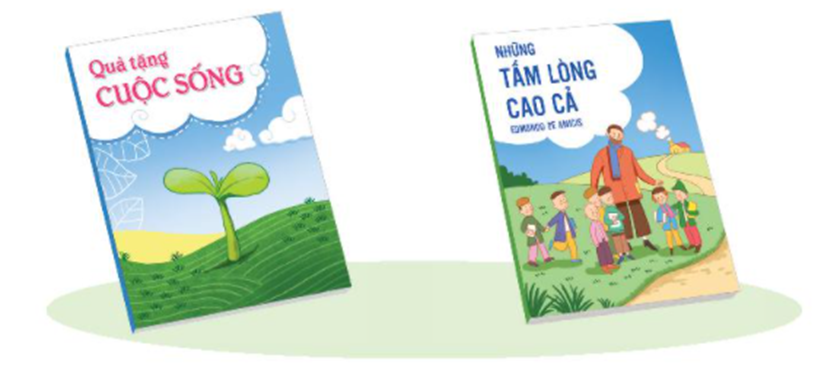 Dặn dò:
Xem lại các bài trong chủ đề: Bài học từ cuộc sống.
Chuẩn bị bài mới Loài chim của biển cả (trang 104).